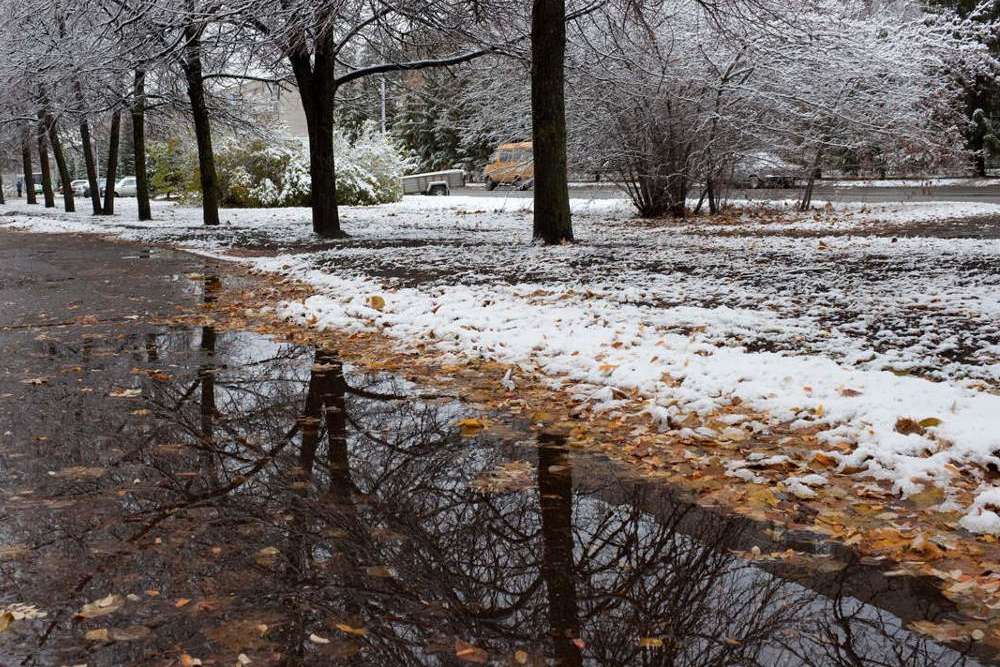 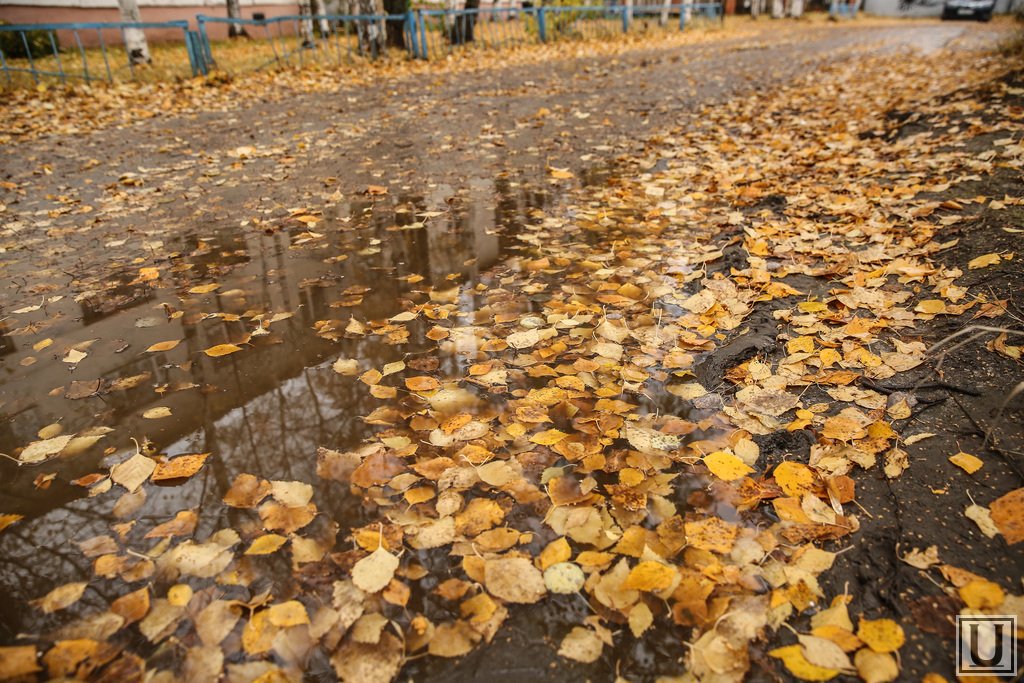 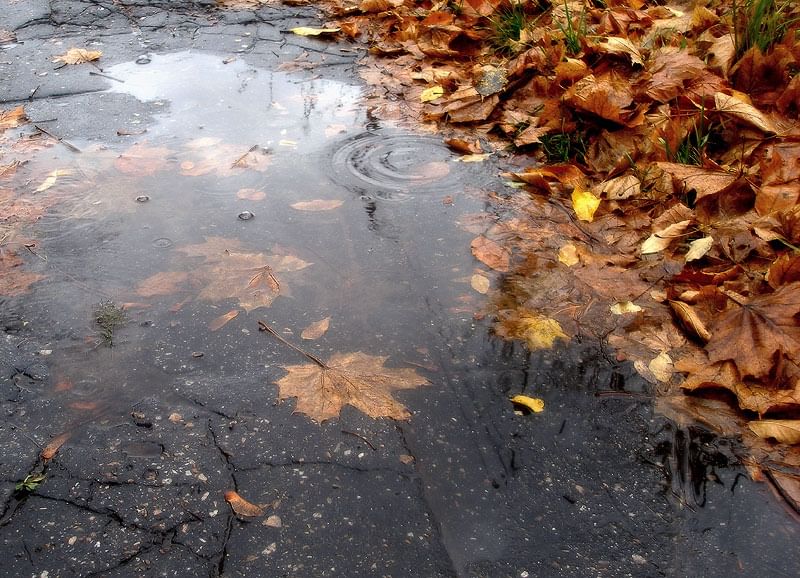 Урок здоровья
Почему важно 
быть здоровым?
Салимова Ю.М.
педагог доп. образования
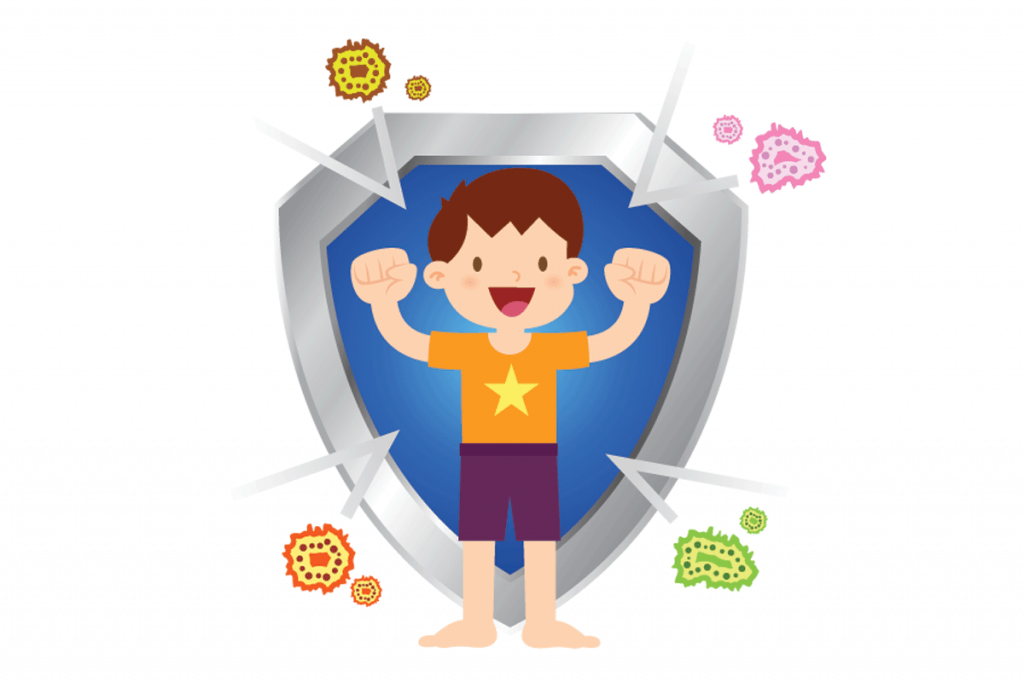 ИММУНИТЕТ
Иммунитет – это умение организма ребенка (взрослого) защищать себя от бактерий, инфекций, ядов и вирусов.
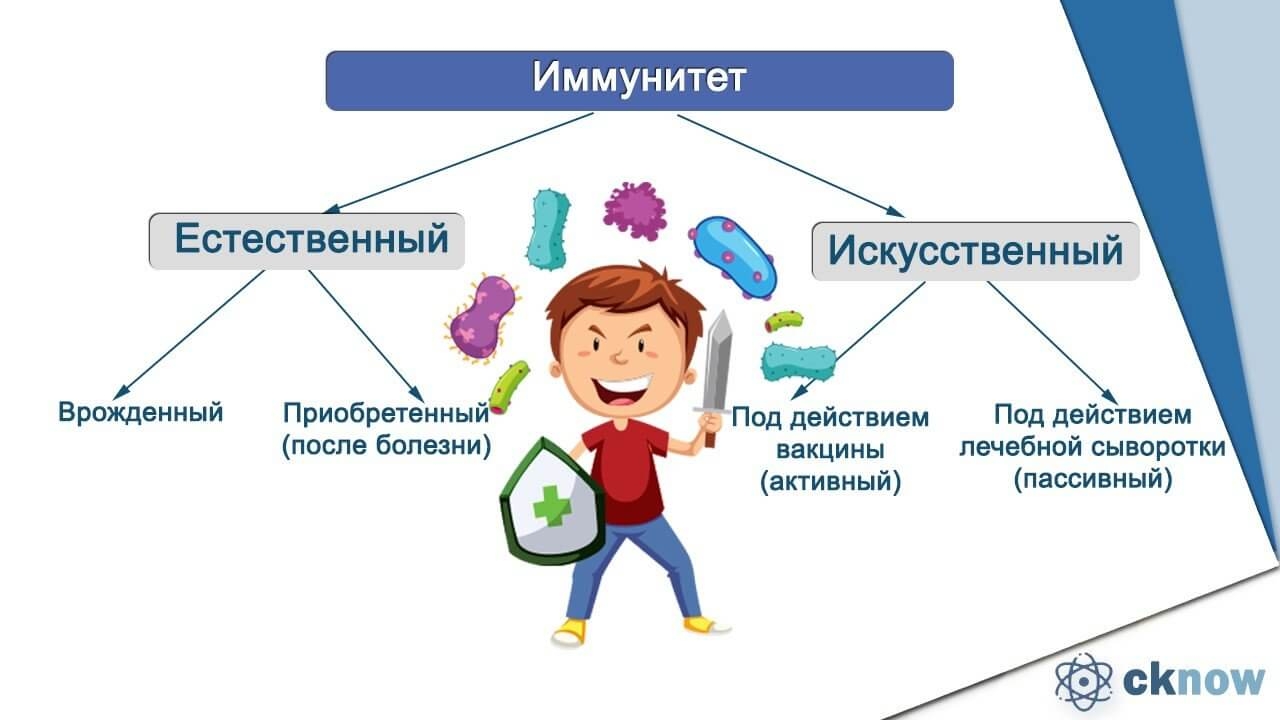 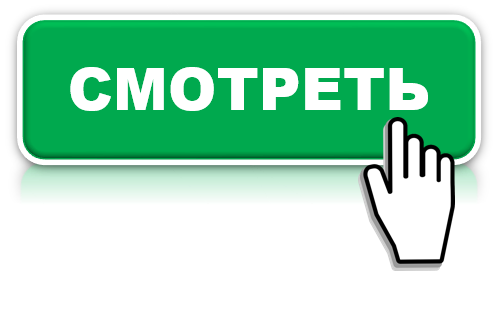 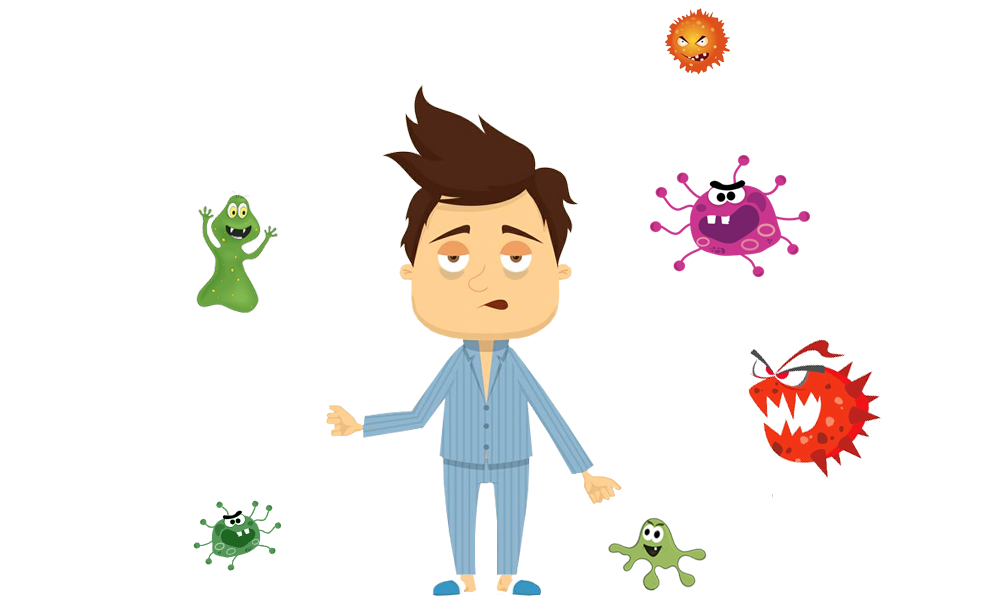 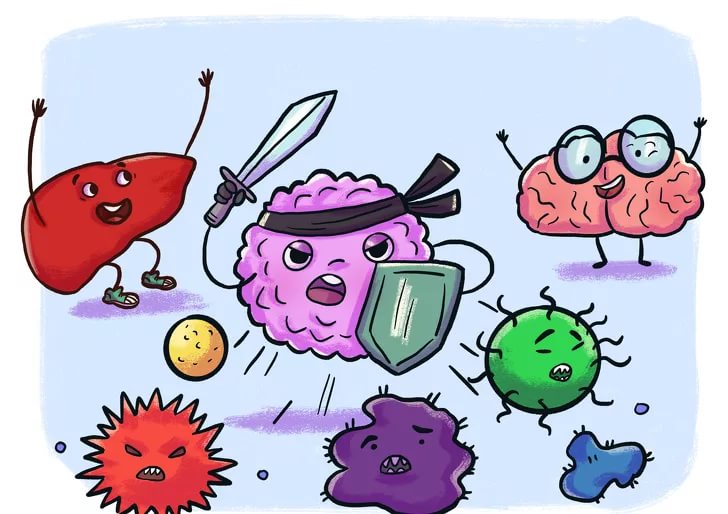 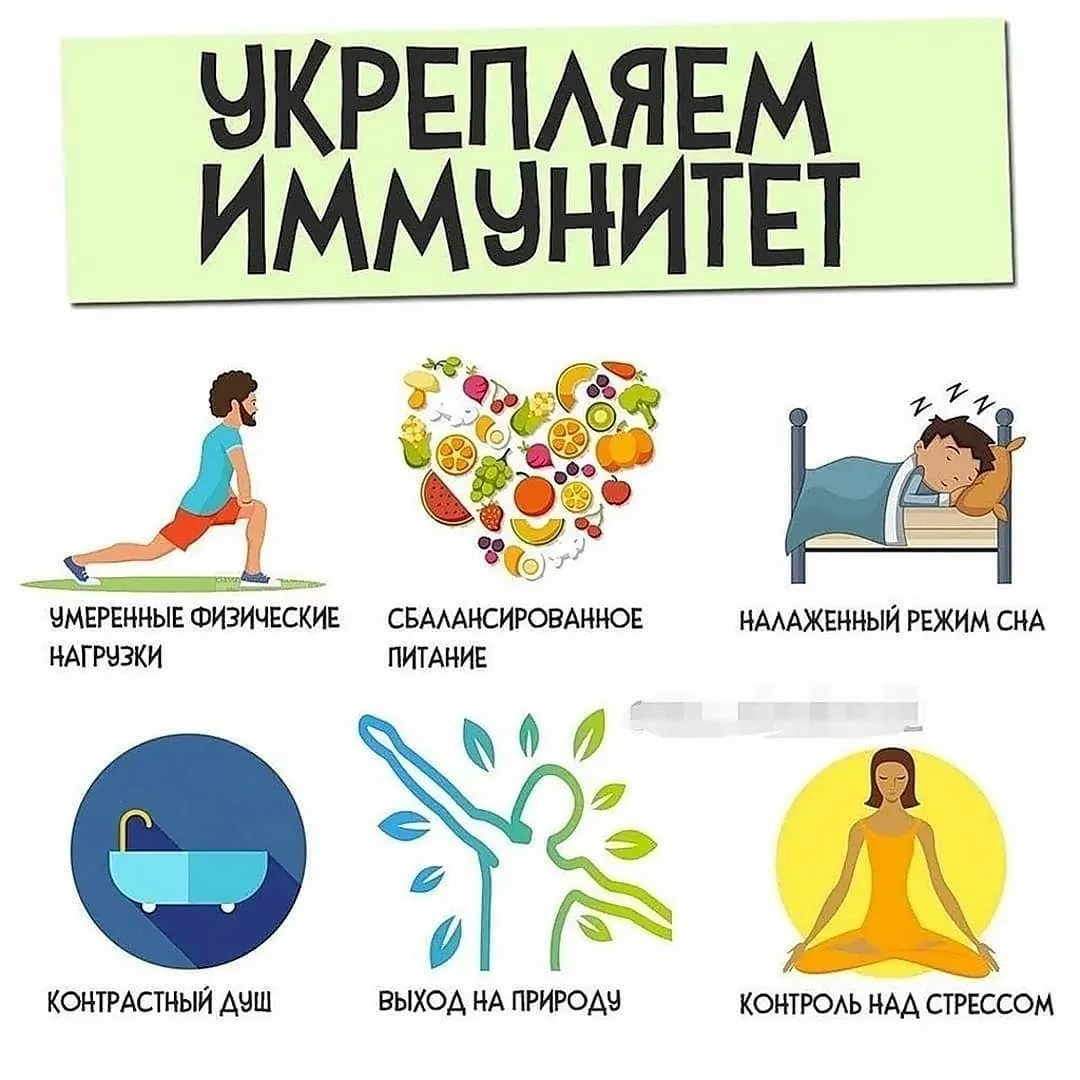 ОРЗ (ОРВИ) – это вирусы гриппа
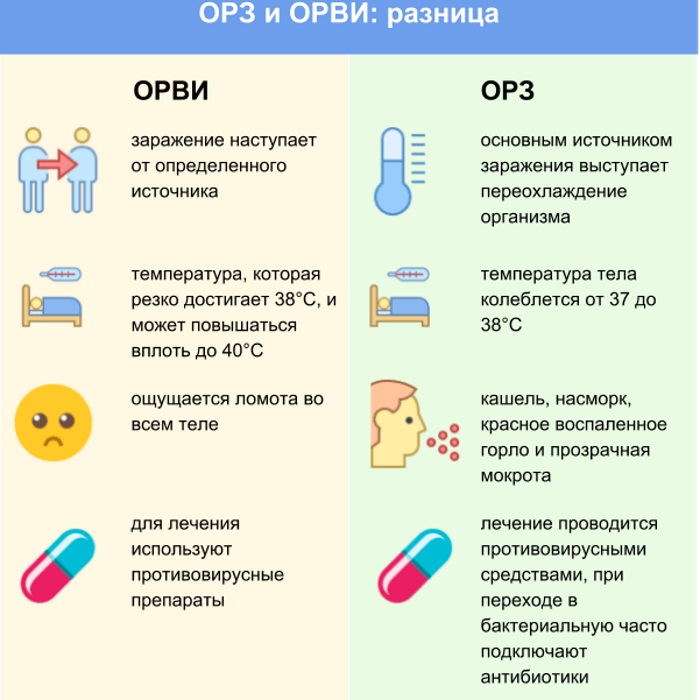 Что такое грипп?
Грипп — это тяжелая вирусная инфекция, которая поражает мужчин, женщин и детей всех возрастов и национальностей. Эпидемии гриппа случаются каждый год обычно в холодное время года
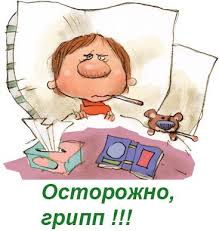 Как передается грипп и орви?
Кашель, чихание(воздушно-капельным путем)
Прикосновения к лицу, глазам, носу, рту
Рукопожатие
Уход за больным
Контакт с загрязненными поверхностями
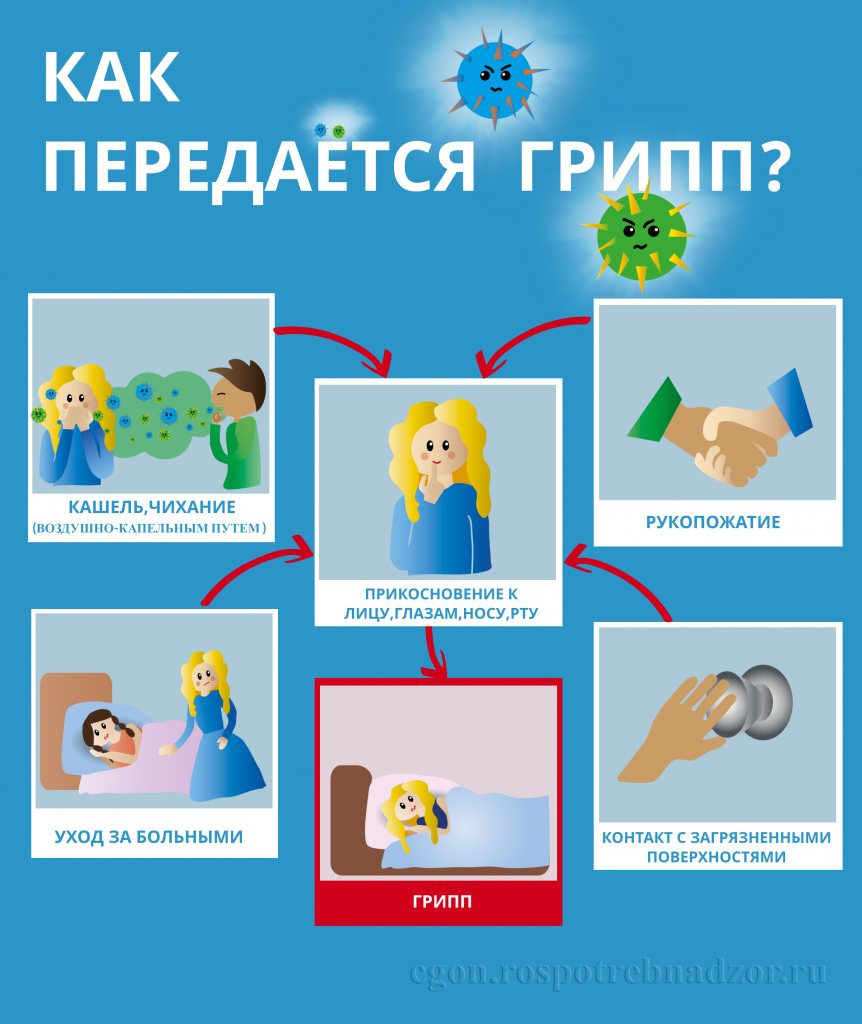 Как защититься от ОРВИ и гриппа
Что такое коронавирус?
Коронавирусы — это большое семейство вирусов, в которое входят вирусы, способные вызывать целый ряд заболеваний у людей — от распространенной простуды до ТОРС (тяжелый острый респираторный синдром).
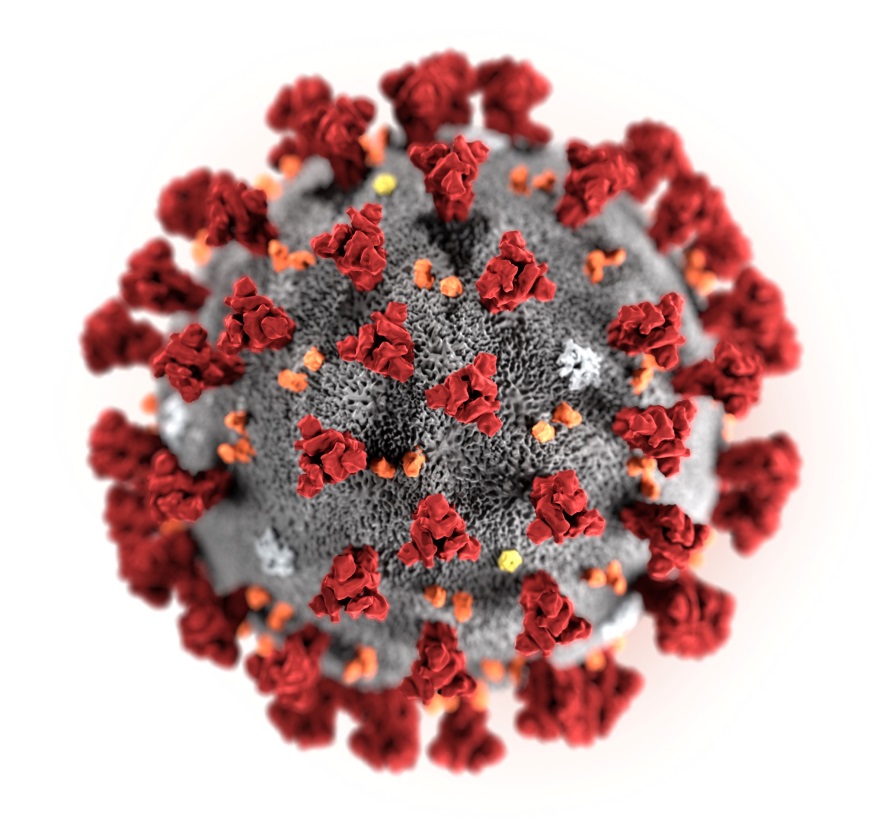 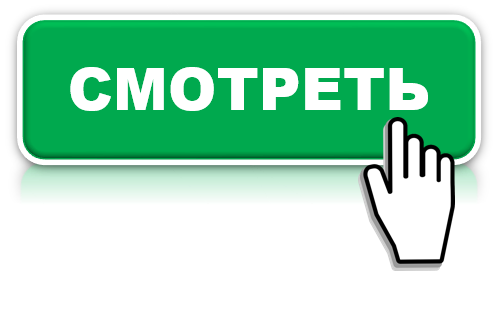 Пути передачи коронавируса
воздушно-капельный(выделение вируса происходит при кашле, чихании, разговоре) 
контактно-бытовой  (через поверхности, предметы обихода)
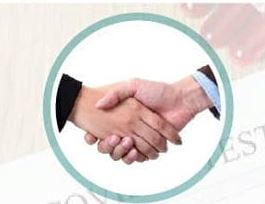 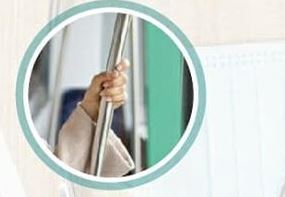 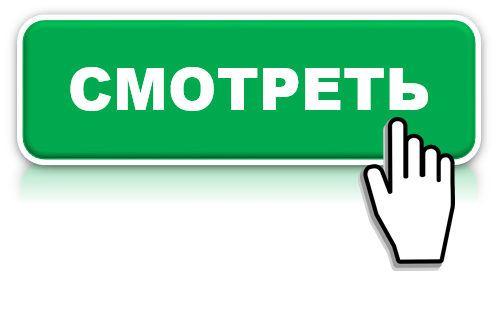 Спасибо за внимание
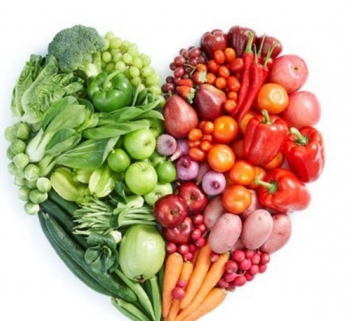